Welkom bij de workshop
Ontwerpen in de Biologieles
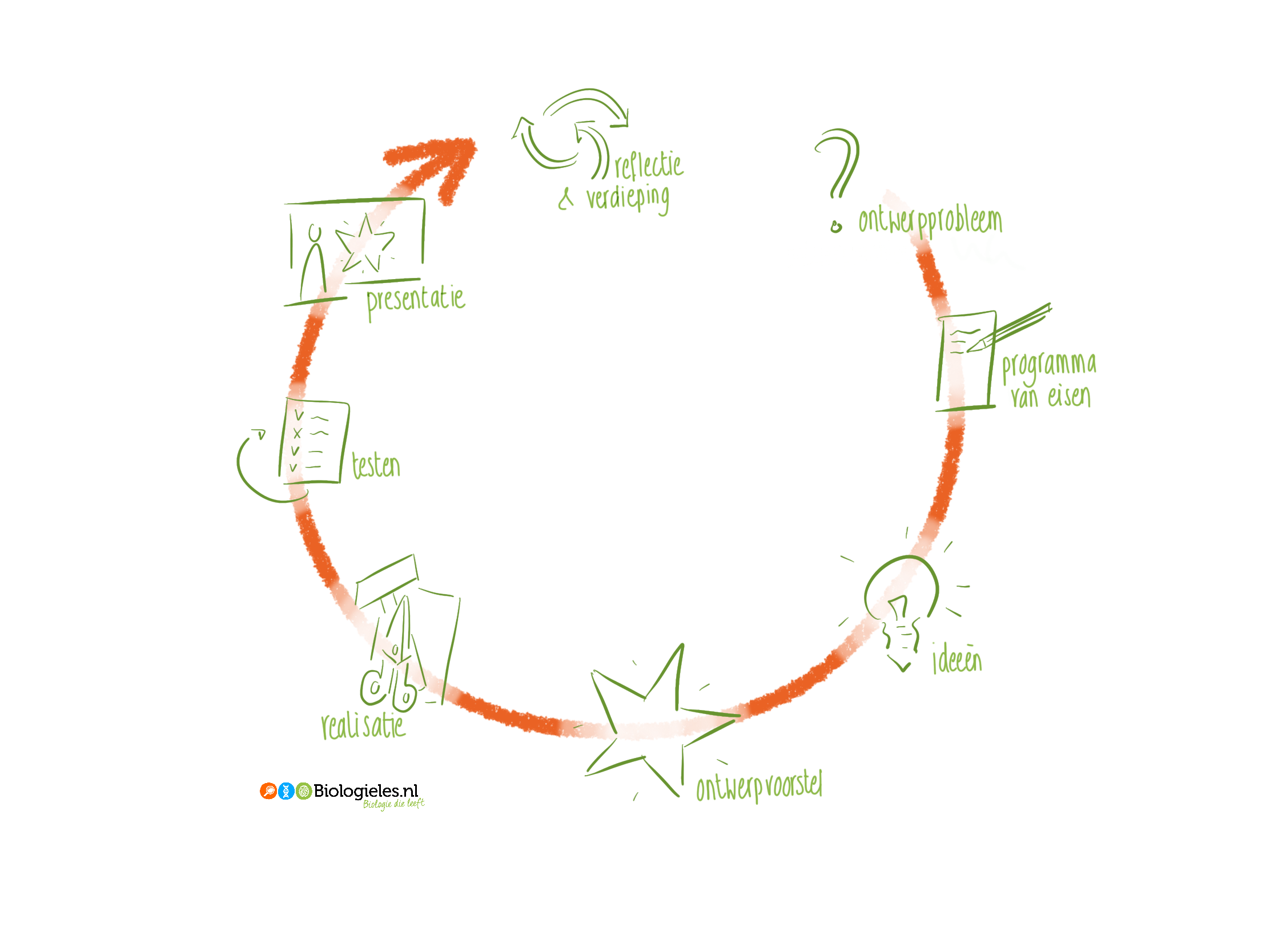 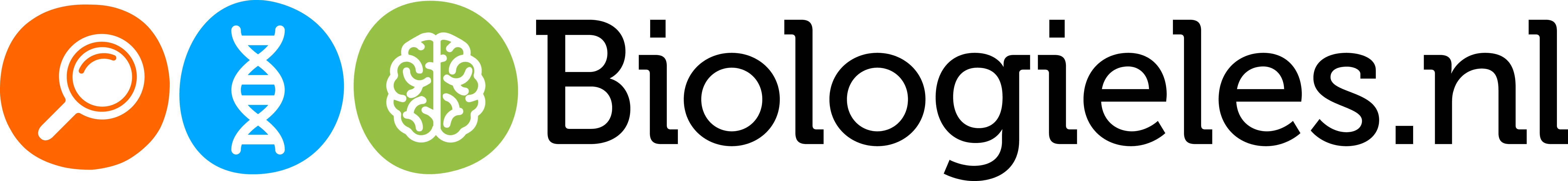 Agenda
Even voorstellen
Waarom zouden biologen gaan ontwerpen?
Ontwerpen
Aan de slag met ontwerpen
Dit is Biologieles.nl
Vragen
Even voorstellen
Karin van Zwetselaar
Eindredacteur ontwerpend leren
Expert Ontwerpend leren & Design Thinking
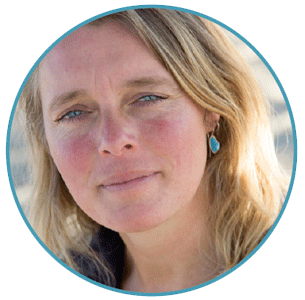 Gijs van Hengstum
Uitgever Biologieles.nl
Bioloog
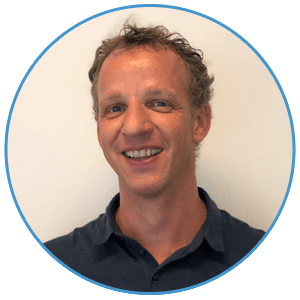 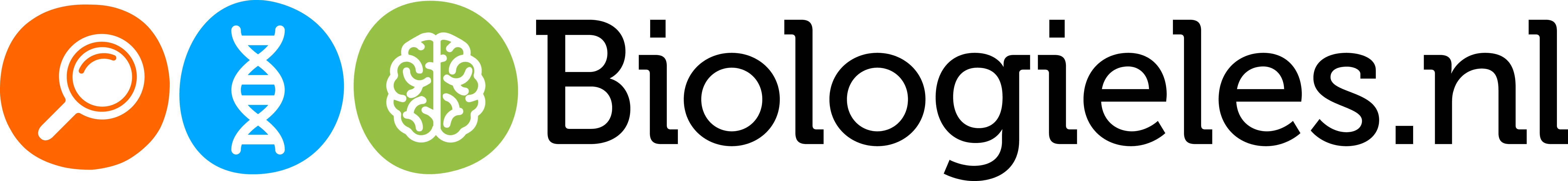 Waarom zouden biologen gaan ontwerpen?
Waarom zouden biologen gaan ontwerpen?
Ontwerpen
Is een natuurwetenschappelijke vaardigheid
Wordt steeds belangrijker in het curriculum
Motiveert leerlingen 
Geeft vakkennis relevantie
Stimuleert 21e eeuwse vaardigheden
Personaliseert onderwijs
Verrast!
OntwerpenDoelen
Ontwerpen is mogelijkheden bedenken (en uitvoeren) voor alledaagse en toekomstige uitdagingen.

Kennis
Vaardigheden
Niveau
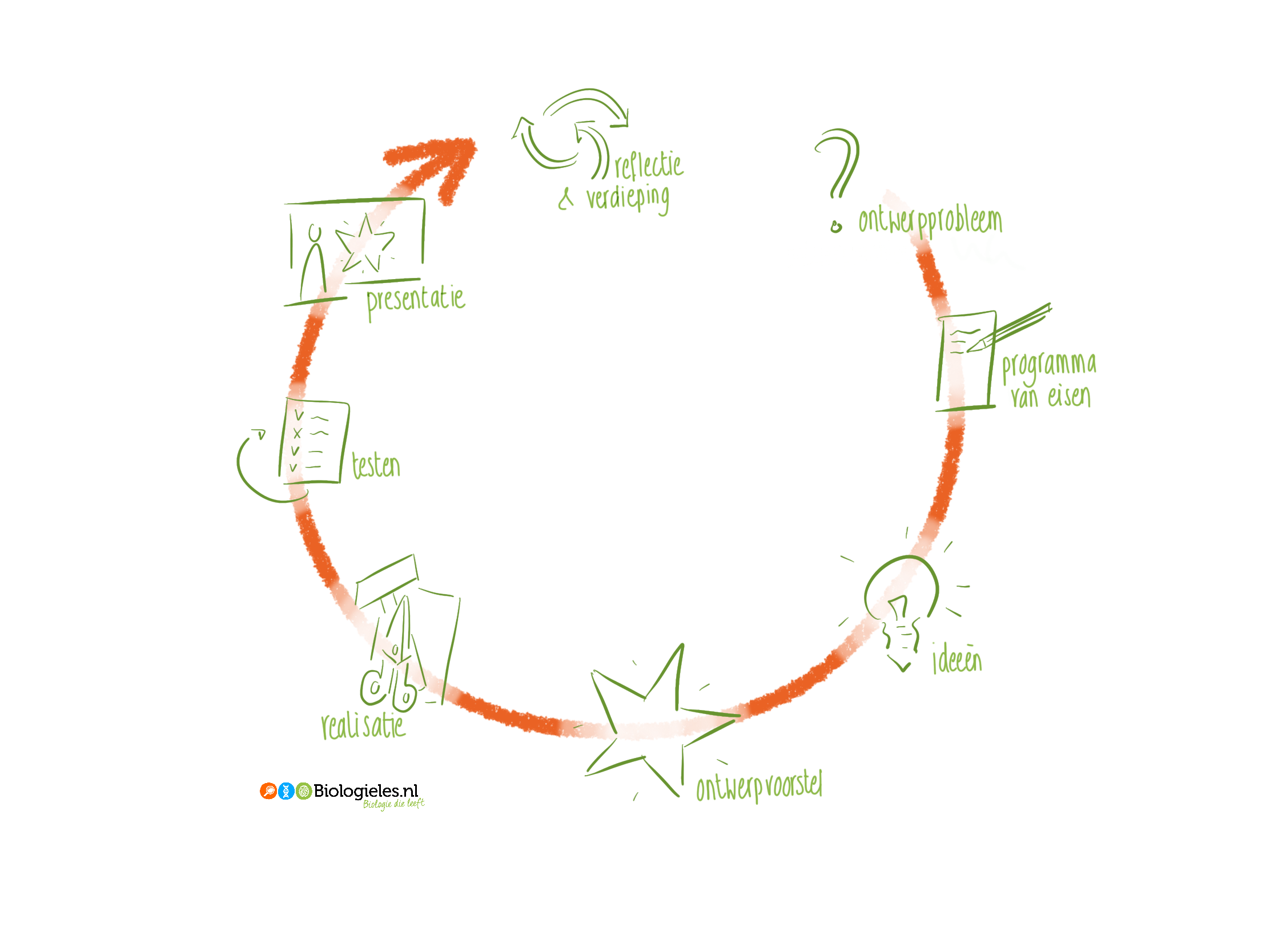 OntwerpenMethodiek
OntwerpenAan de slag
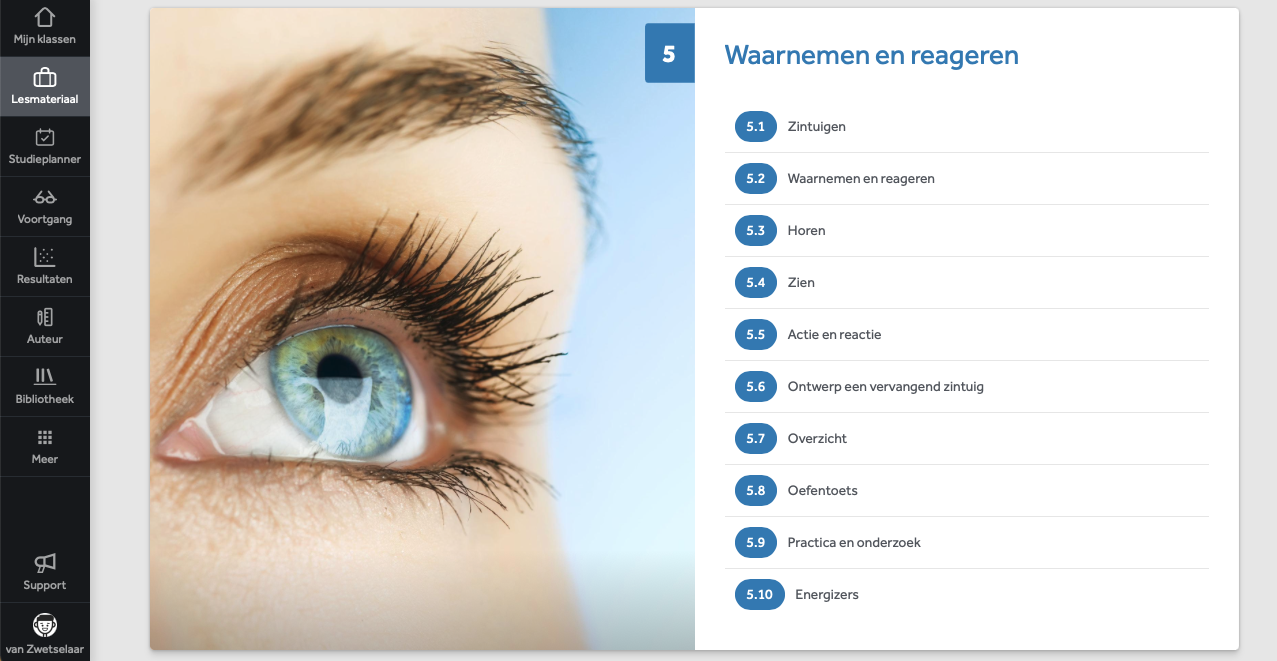 OntwerpenAan de slag
OntwerpenAan de slag
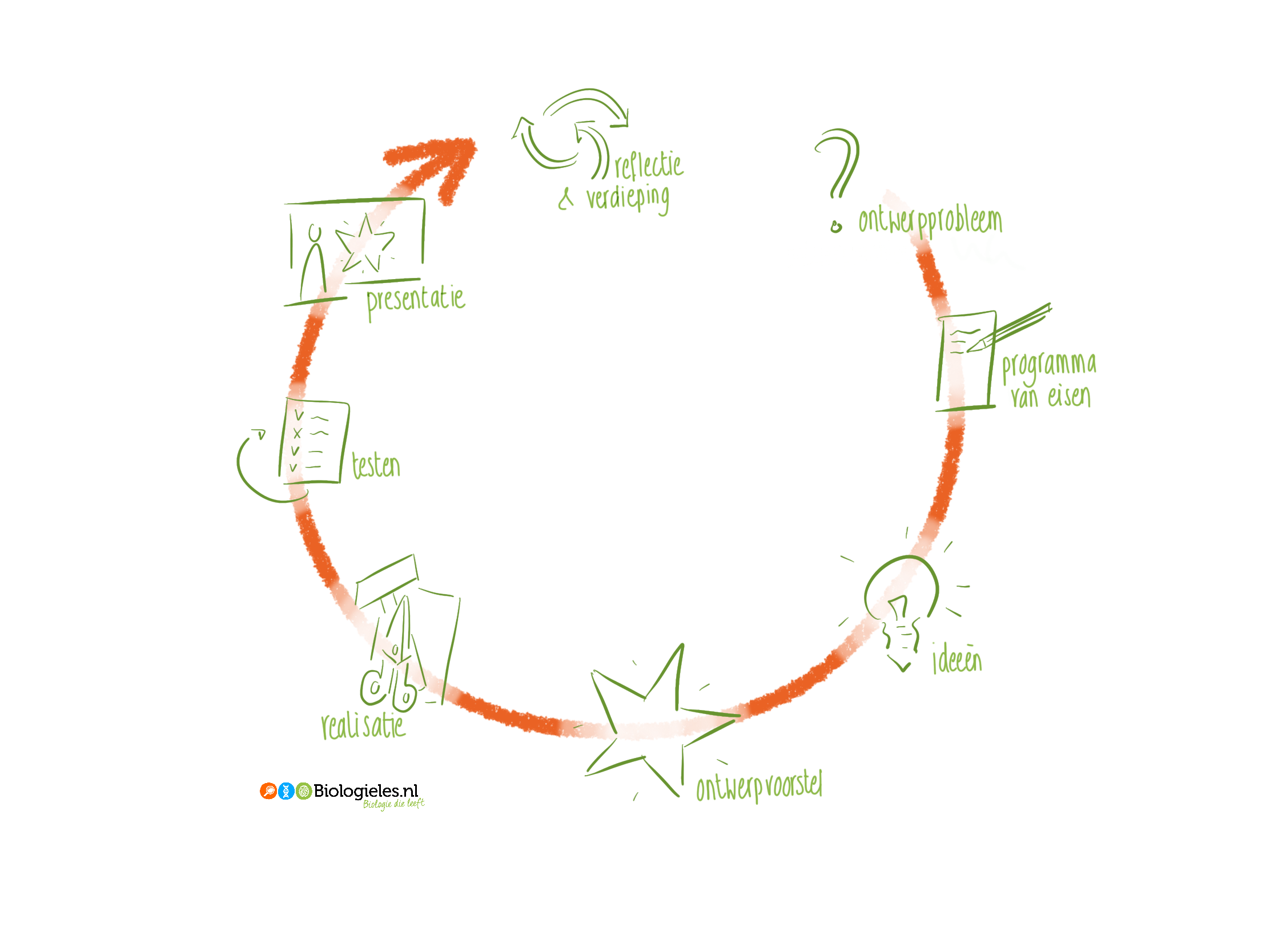 OntwerpenMethodiek
OntwerpenAan de slag
OntwerpenAan de slag
OntwerpenAan de slag
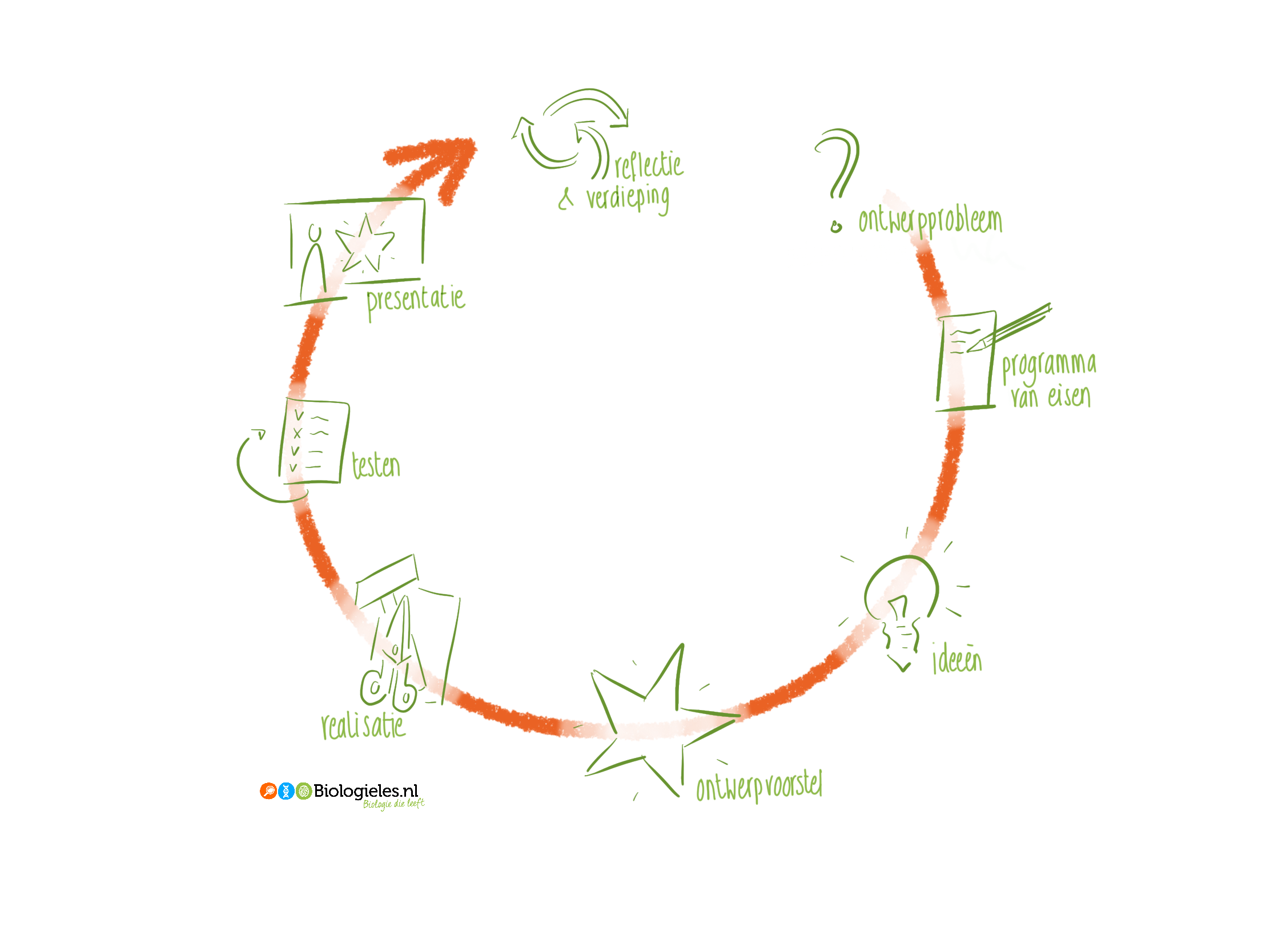 OntwerpenMethodiek
OntwerpenAan de slag
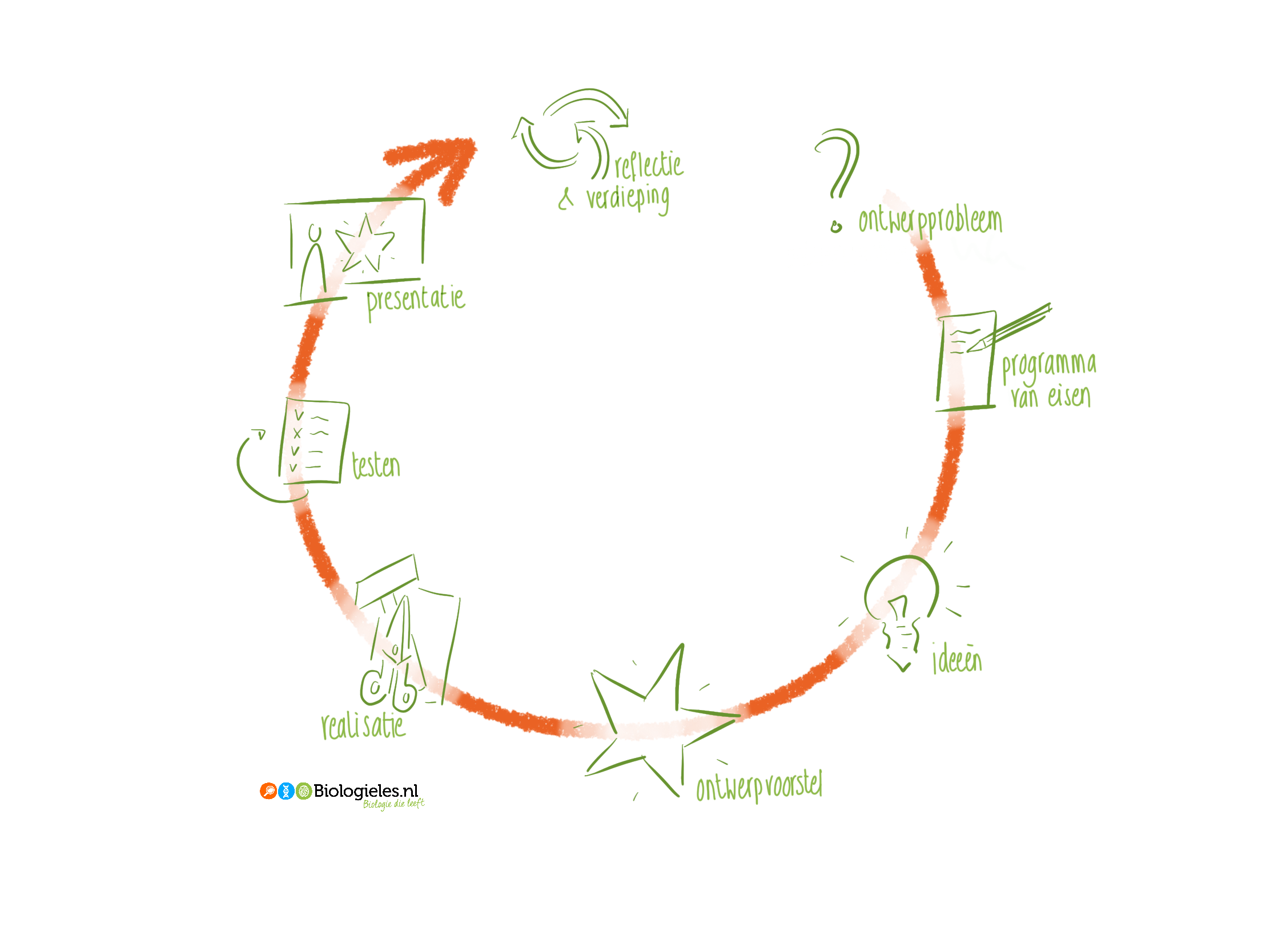 OntwerpenMethodiek
OntwerpenAan de slag
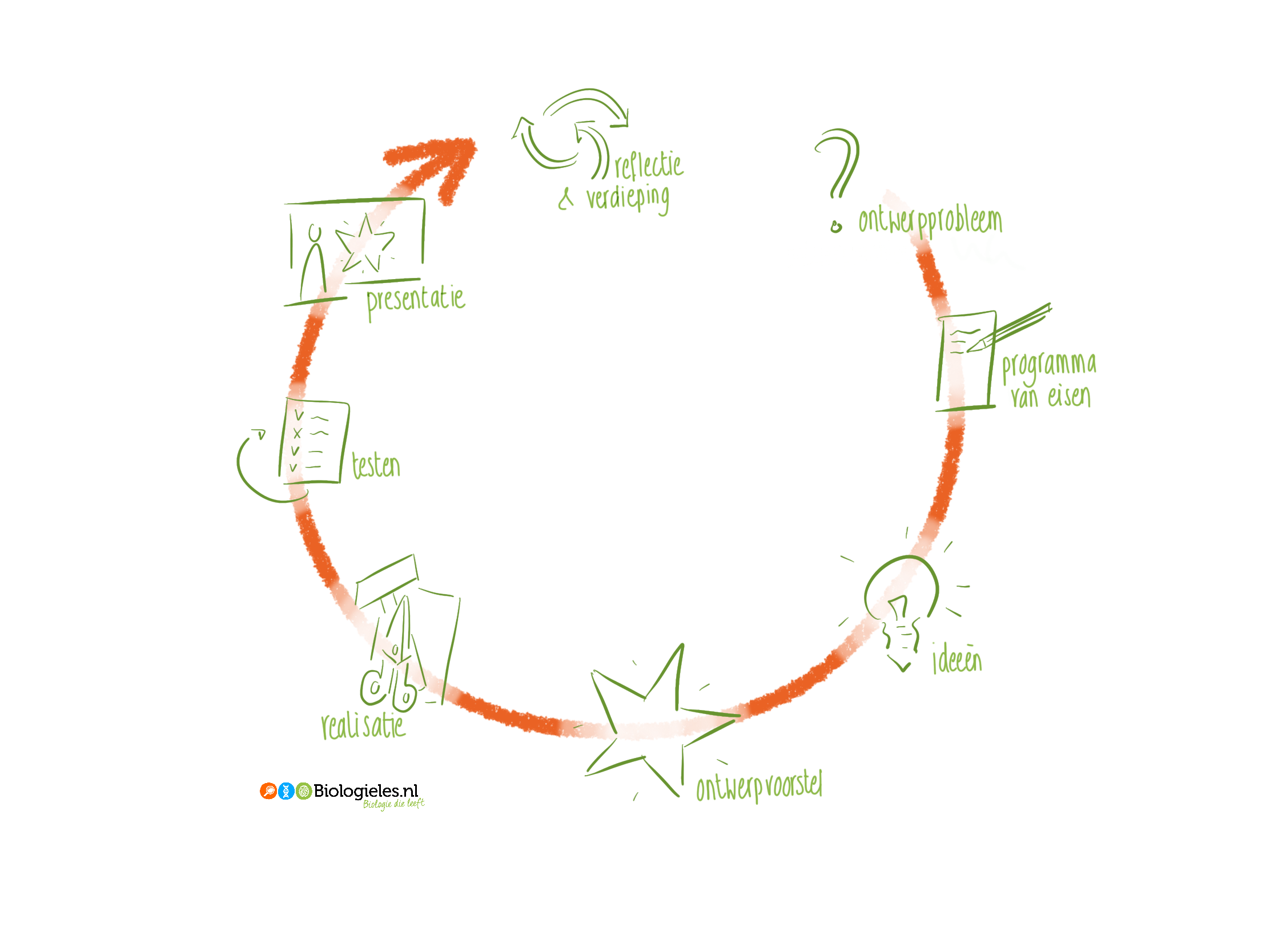 OntwerpenMethodiek
OntwerpenAan de slag
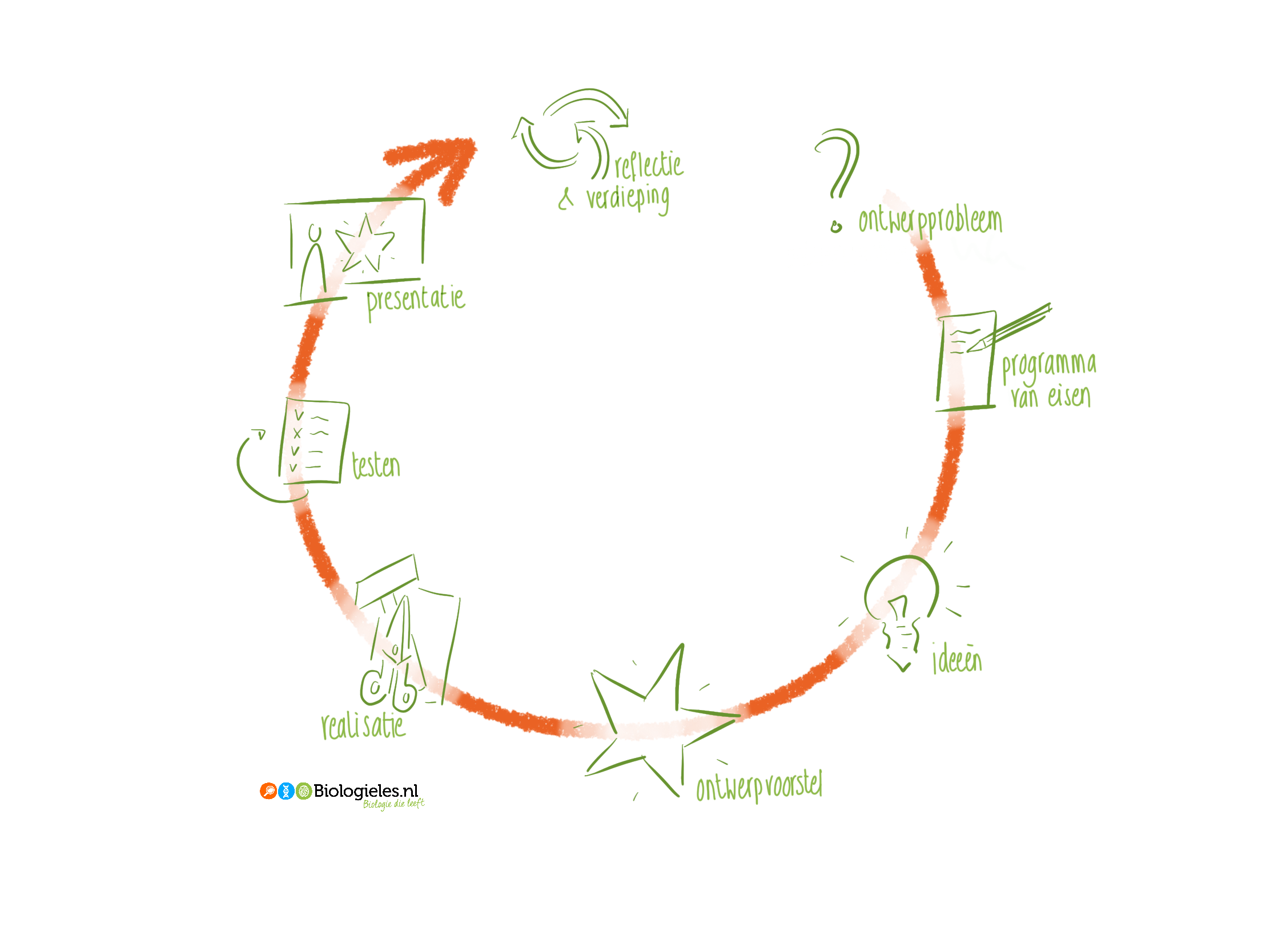 OntwerpenMethodiek
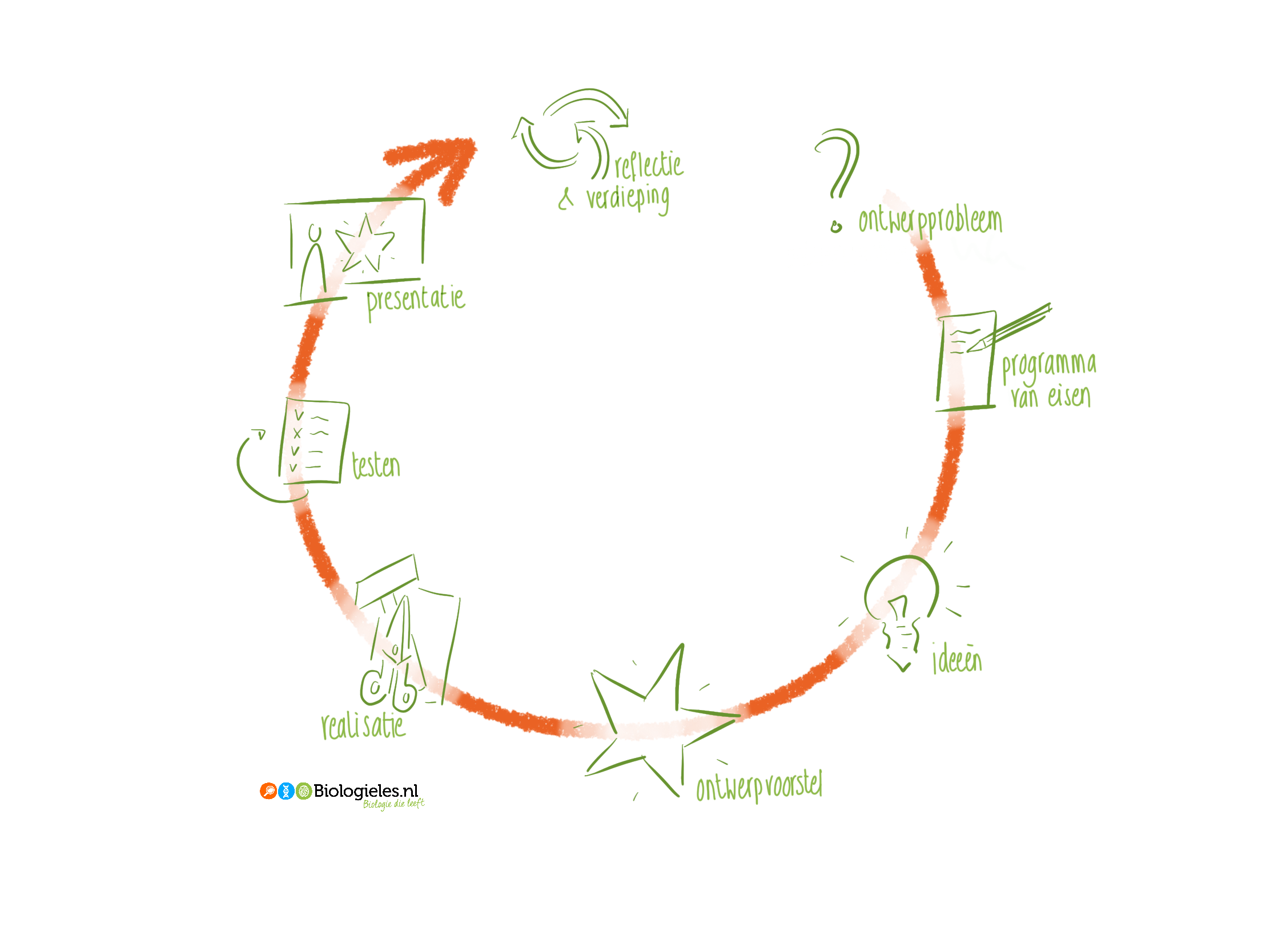 OntwerpenMethodiek
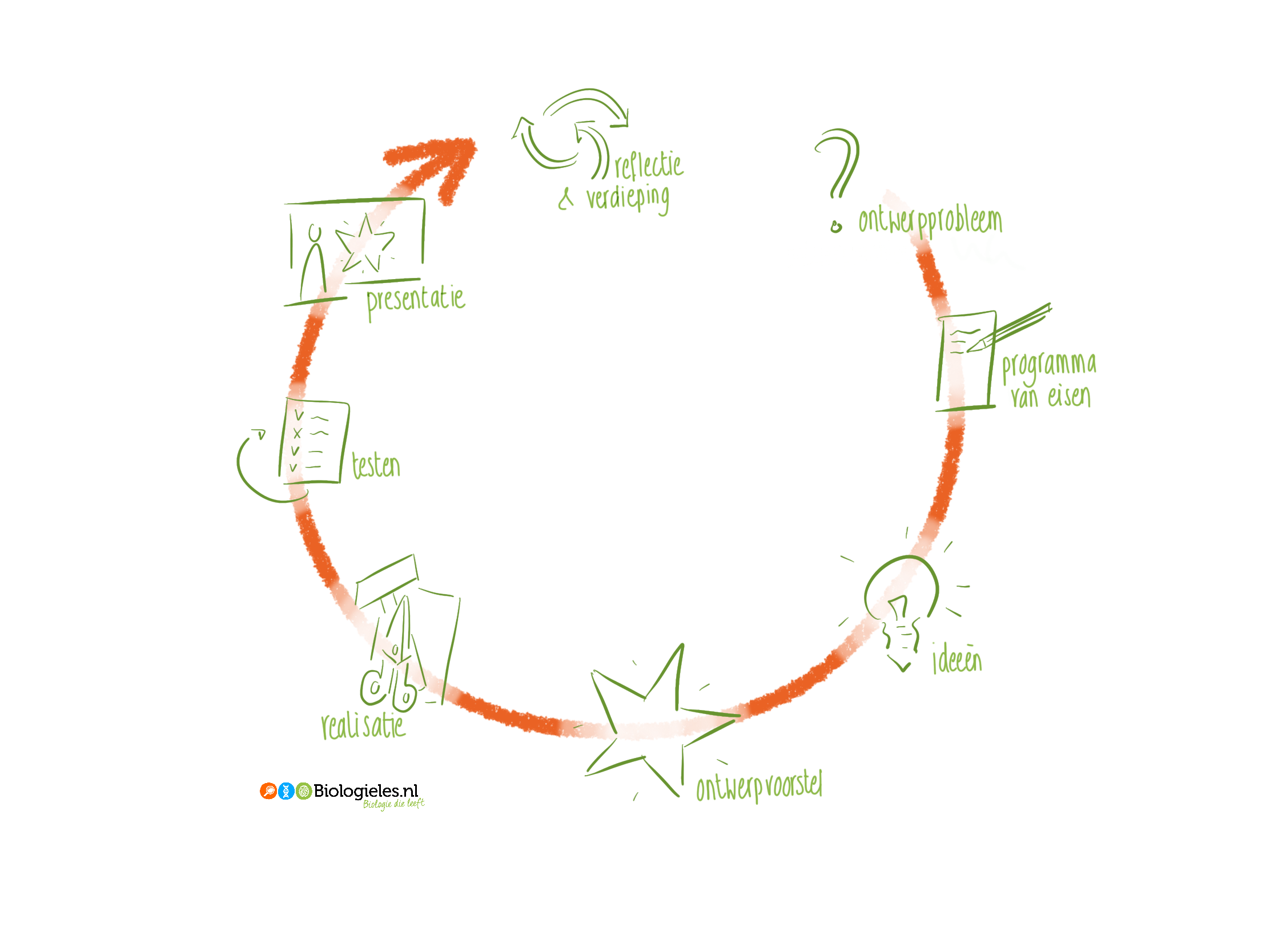 OntwerpenMethodiek
OntwerpenAan de slag
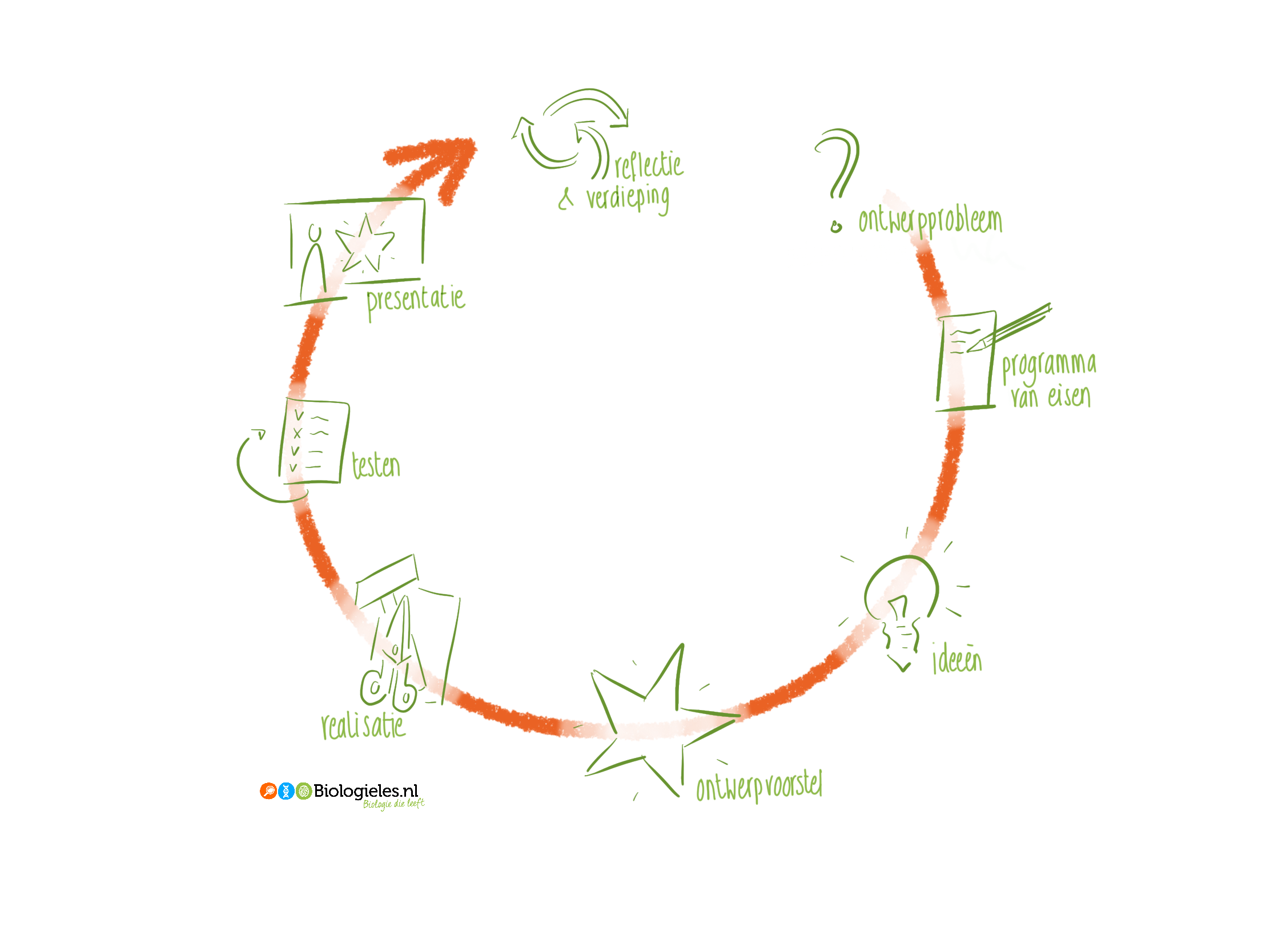 OntwerpenMethodiek
OntwerpenAan de slag
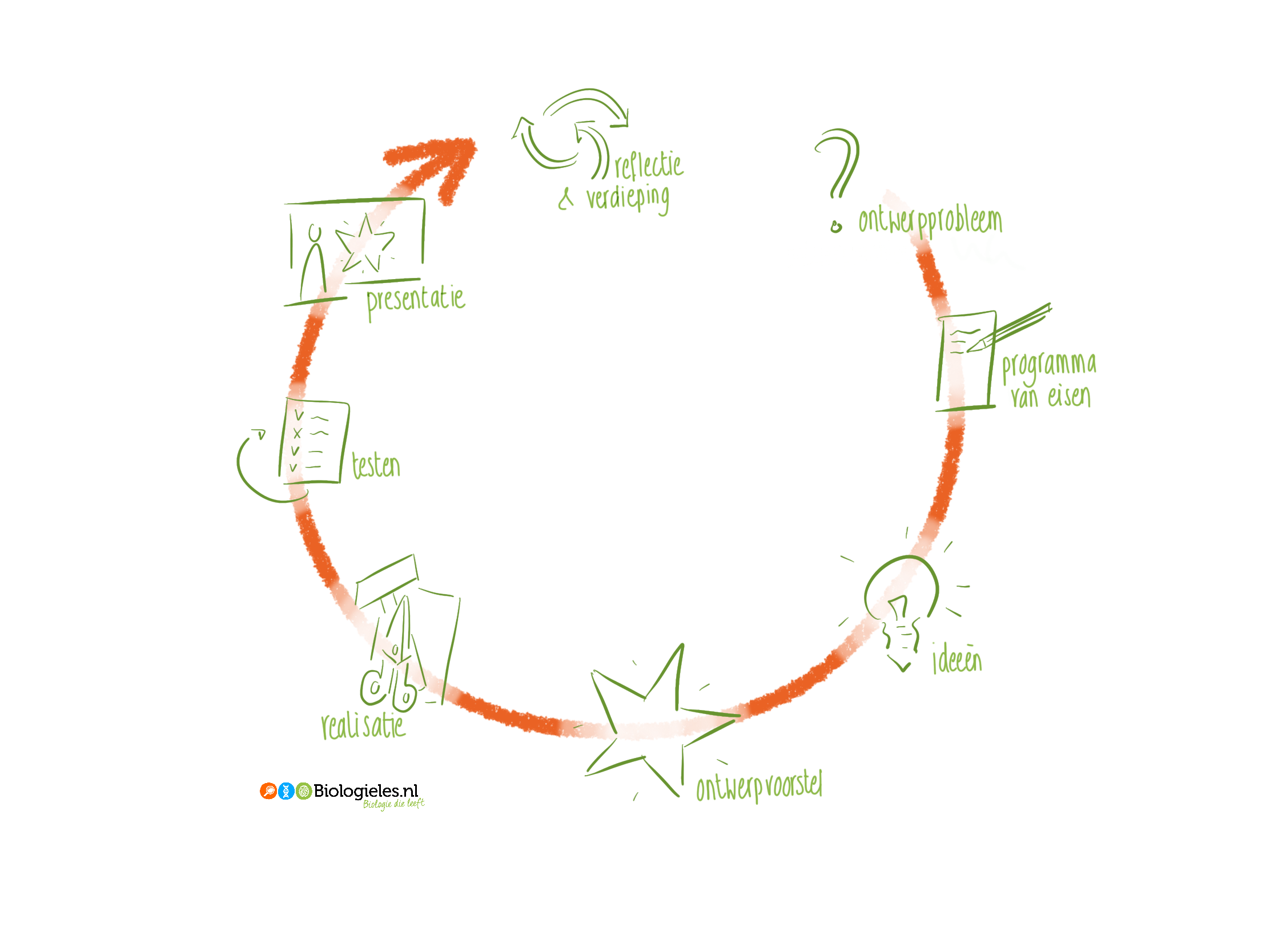 OntwerpenMethodiek
Dit is Biologieles.nl
Een moderne en motiverende biologie lesmethode
Voor alle niveaus van de onderbouw

Boeken met leerstof en opdrachten
Digitale leeromgeving
Oefen- en eindtoetsen
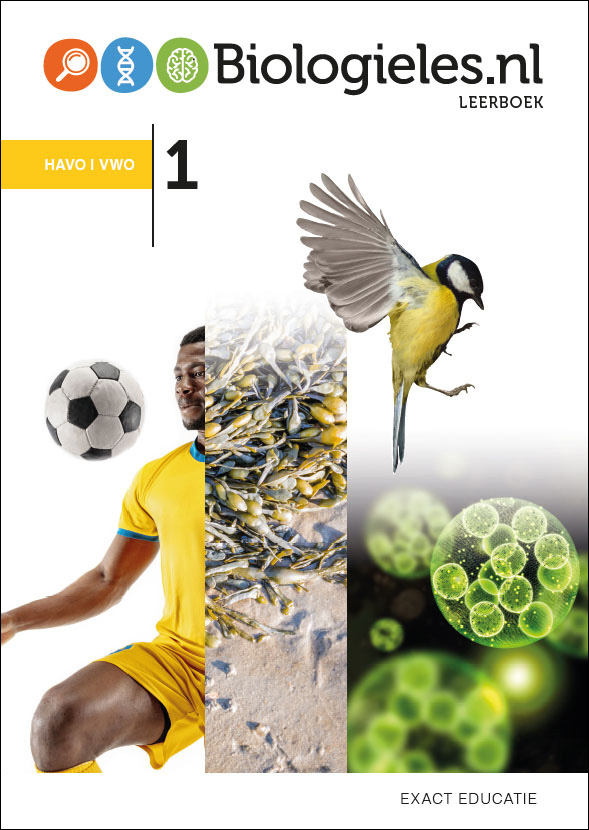 Best betaalbare biologie lesmethode
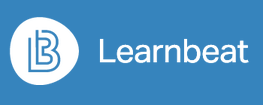 Zelf proberen?
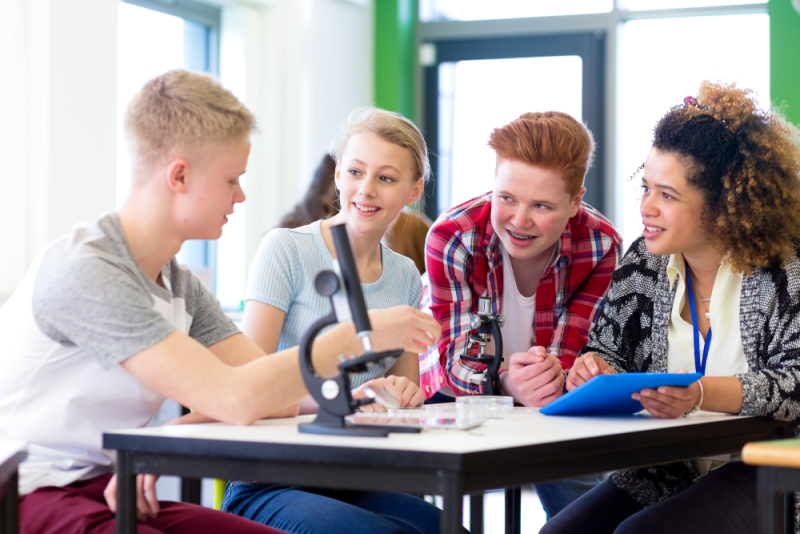 Vraag vrijblijvend een gratis proeflicentie aan :www.biologieles.nl/proeflicentie

Blader door de leerboeken opwww.biologieles.nl/biologie-leerboeken/

Bekijk de werkboeken opwww.biologieles.nl/lesmethode/werkboeken/

Vraag een methodegesprek aan met de uitgever Gijs van Hengstum via gijs@biologieles.nl
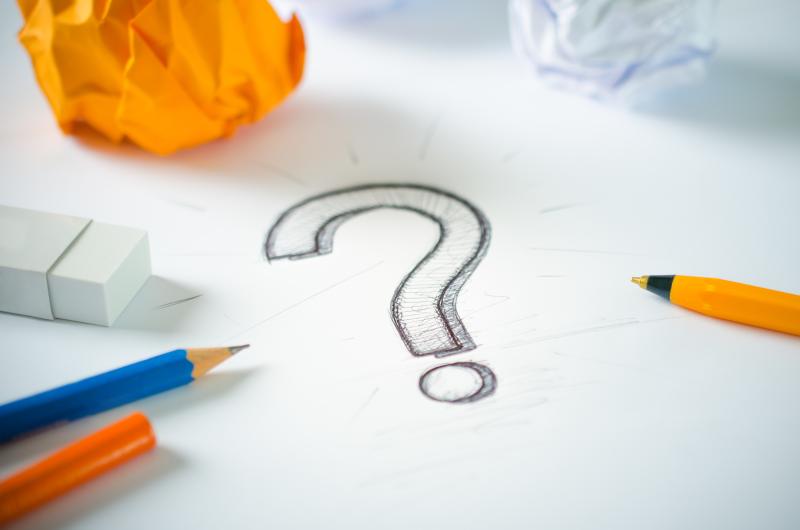 Vragen?